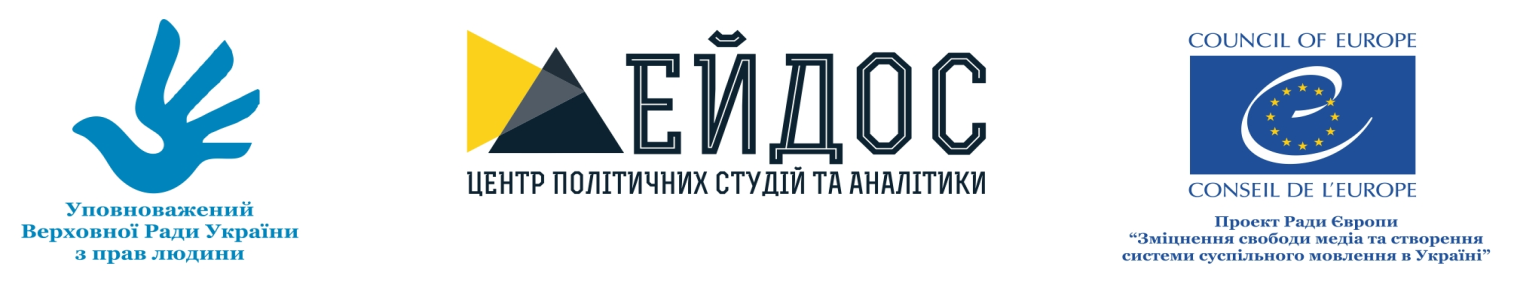 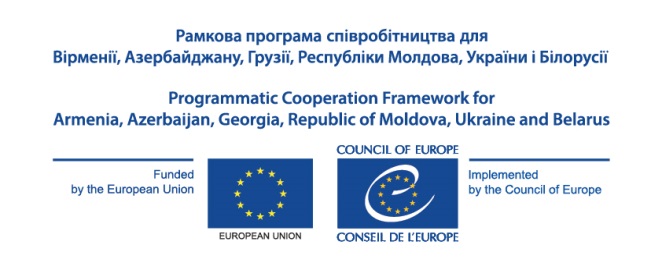 Право на приватність, або захист персональних даних в Україні
Семінар «Відкритість та прозорість місцевої влади або як запровадити Європейські принципи врядування в Україні»

22-23 листопада 2016 року
м. Краматорськ
США                                1890 р.
«the right to be alone» - 
право бути залишеним у спокої або право бути наданим самому собі
[Speaker Notes: Інститут персональних даних це досить молодий правовий інститут. Його становлення тісно пов'язане з розвитком конституційних прав і свобод людини і громадянина, і в першу чергу, з правом на недоторканність приватного життя.
Право на недоторканність приватної сфери як юридичної категорії зародилося в США. В англійській мові всі сторони приватного життя позначаються єдиним терміном «privacy», який не має буквального еквівалента в українській мові. Одна з перших спроб сформулювати суть поняття «privacy» була зроблена в 1890 р. відомими американськими юристами Семюелем Уорреном і Луїсом Брандейсом, які визначили його як «the right to be alone» - право бути залишеним у спокої або право бути наданим самому собі. вважаючи, що вторгнення в приватне життя являє собою злочин більш тяжкий, ніж наклеп і образа, і тому вимагає більш сильних і ефективних засобів захисту. У своїй статті «Право на приватність» у Гарвардському правовому журналі вони стверджували, що приватність піддається небезпеці з боку нових винаходів і методів ведення бізнесу, і обґрунтовували необхідність створення спеціального «права приватності». З розвитком наукового і технічного прогресу ми все більше переконуємося в справедливості зазначених положень.
Величезну роль у становленні і формулюванні права на приватне життя зіграла діяльність американських судів. Так, в 1965 р. у справі Griswold v. Connecticut (Грисволд против штата Коннектикут) суддя Верховного суду США Дуглас вивів право прайвесі з перших п'яти поправок до Конституції США, визнавши, що ці поправки «охороняють різні аспекти недоторканності приватного життя». Широко відомі слова, які він вимовив, резюмуючи рішення суду: «Ми маємо справу з правом на недоторканність приватного життя, яке старше за Білль про права».]
Міжнародно-правові джерела
Міжнародний Пакт про громадянські та політичні права 1966 
Європейська конвенція про захист прав людини і основоположних свобод 1950 
«Базові принципи захисту недоторканності приватного життя і транскордонних потоків персональних даних ОЕСР» 
«Керівні принципи регулювання  комп’ютерних файлів, які містять персональні дані» ООН
Європейська конвенція про захист прав людини і основоположних свобод 1950
Стаття 8 Право на повагу до приватного і сімейного життя
1. Кожен має право на повагу до свого приватного і сімейного життя, до свого житла і кореспонденції.
2. Органи державної влади не можуть втручатись у здійснення цього права, за винятком випадків, коли втручання здійснюється згідно із законом і є необхідним у демократичному суспільстві в інтересах національної та громадської безпеки чи економічного добробуту країни, для запобігання заворушенням чи злочинам, для захисту здоров’я чи моралі або для захисту прав і свобод інших осіб.
Рішення Європейського суду з прав людини
«Леандр проти Швеції»

	Зберігання державними органами інформації про особу становить втручання в її право на повагу до її приватного життя, а відтак повинно відповідати вимогам, що викладені в частині 2 статті 8 Конвенції.
Конвенція № 108 Ради Європи
28 січня 1981 року
Про захист осіб у зв'язку з автоматизованою обробкою персональних даних
+
Додатковий протокол
[Speaker Notes: Якщо вести мову про Раду Європи, то ця організація, як і ОЕСР, почала займатися проблемами, пов’язаними із захистом персональних даних із кінця 1970-х рр. Підсумком стало прийняття Конвенції № 108 Ради Європи «Про захист осіб у зв'язку з автоматизованою обробкою персональних даних» від 28 січня 1981 р. Крім того, 8 листопада 2001 р. було прийнято Додатковий протокол до цього міжнародного договору. Крім того, необхідно відзначити цілу низку рекомендацій та рішень щодо захисту персональних даних, розроблених Радою Європи та її органами, зокрема Комітетом Міністрів, а також ті рішення, .]
Україна
6 липня 2010 року
ратифікація Конвенції про захист осіб у зв'язку з автоматизованою обробкою персональних даних та Додаткового протоколу до неї
Заяви:
Україна не  буде  застосовувати  цю Конвенцію до персональних даних,  які обробляються фізичними  особами  виключно для непрофесійних особистих чи побутових потреб";
Україна  буде  застосовувати  цю  Конвенцію до файлів персональних даних, які не обробляються автоматизовано.
[Speaker Notes: Україна ратифікувала Конвенції про захист осіб у зв'язку з автоматизованою обробкою персональних даних та Додаткового протоколу до Конвенції про захист осіб у зв'язку з автоматизованою обробкою персональних даних стосовно органів нагляду та транскордонних потоків даних 6 липня 2010 року.
Зави: "Україна не  буде  застосовувати  цю Конвенцію до персональних даних,  які обробляються фізичними  особами  виключно для непрофесійних особистих чи побутових потреб";
Україна  буде  застосовувати  цю  Конвенцію до файлів персональних даних, які не обробляються автоматизовано.]
Закон України «Про захист персональних даних»
2. Дозволяється обробка персональних даних без застосування положень цього Закону, якщо така обробка здійснюється:
1) фізичною особою виключно для особистих чи побутових потреб;
2) виключно для журналістських та творчих цілей, за умови забезпечення балансу між правом на повагу до особистого життя та правом на свободу вираження поглядів.
3. Дія цього Закону не поширюється на відносини щодо отримання архівної інформації репресивних органів.
наказ Уповноваженого Верховної Ради України з прав людини від 8 січня 2014 року № 1/02-14
o	Типовий порядок обробки персональних даних; 
o	Порядок здійснення Уповноваженим Верховної Ради України з прав людини контролю за додержанням законодавства про захист персональних даних; 
o	Порядок повідомлення Уповноваженого Верховної Ради України з прав людини про обробку персональних даних, яка становить особливий ризик для прав і свобод суб’єктів персональних даних, про структурний підрозділ або відповідальну особу, що організовує роботу, пов’язану із захистом персональних даних при їх обробці, а також оприлюднення вказаної інформації.
[Speaker Notes: а також три підзаконні нормативно-правові акти:
o	Типовий порядок обробки персональних даних; 
o	Порядок здійснення Уповноваженим Верховної Ради України з прав людини контролю за додержанням законодавства про захист персональних даних; 
o	Порядок повідомлення Уповноваженого Верховної Ради України з прав людини про обробку персональних даних, яка становить особливий ризик для прав і свобод суб’єктів персональних даних, про структурний підрозділ або відповідальну особу, що організовує роботу, пов’язану із захистом персональних даних при їх обробці, а також оприлюднення вказаної інформації. 
Останні три документи були затверджені Наказом Уповноваженого Верховної Ради України з прав людини від 8 січня 2014 р.]
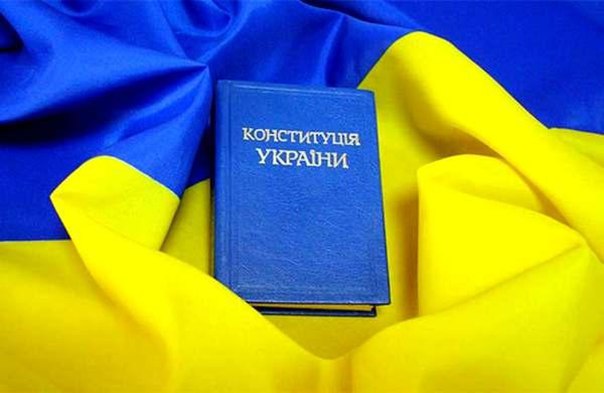 Стаття 32.  Конституції України
Не допускається збирання, зберігання, використання та поширення конфіденційної інформації про особу без її згоди, крім випадків, визначених законом, і лише в інтересах національної безпеки, економічного добробуту та прав людини.
Кожний громадянин має право знайомитися в органах державної влади, органах місцевого самоврядування, установах і організаціях з відомостями про себе, які не є державною або іншою захищеною законом таємницею.

Кожному гарантується судовий захист права спростовувати недостовірну інформацію про себе і членів своєї сім'ї та права вимагати вилучення будь-якої інформації, а також право на відшкодування матеріальної і моральної шкоди, завданої збиранням, зберіганням, використанням та поширенням такої недостовірної інформації.
[Speaker Notes: Стаття 32. Ніхто не може зазнавати втручання в його особисте і сімейне життя, крім випадків, передбачених Конституцією України.

Не допускається збирання, зберігання, використання та поширення конфіденційної інформації про особу без її згоди, крім випадків, визначених законом, і лише в інтересах національної безпеки, економічного добробуту та прав людини.

Кожний громадянин має право знайомитися в органах державної влади, органах місцевого самоврядування, установах і організаціях з відомостями про себе, які не є державною або іншою захищеною законом таємницею.

Кожному гарантується судовий захист права спростовувати недостовірну інформацію про себе і членів своєї сім'ї та права вимагати вилучення будь-якої інформації, а також право на відшкодування матеріальної і моральної шкоди, завданої збиранням, зберіганням, використанням та поширенням такої недостовірної інформації.]
персональні дані
відомості чи сукупність відомостей про фізичну особу, яка ідентифікована або може бути конкретно ідентифікована;

                                                             (ст.2 Закону України 
                                       «Про захист персональних даних»)
«ідентифікована особа»
Зазвичай для ідентифікації особи необхідно знати:
ім’я, прізвище, по батькові 
реквізити документа, що посвідчує особу/цифровий номер, що присвоюється особі
[Speaker Notes: Ключовим, у вищенаведеному визначенні, також є поняття «ідентифікована особа». Ідентифікованою особа вважається, якщо її можна безпомилково виділити серед інших. Зазвичай для того, щоб вважати особу ідентифікованою необхідні її ім’я, прізвище, по батькові та реквізити документа, що посвідчує особу/цифровий номер, що присвоюється особі (наприклад, ідентифікаційний номер фізичної особи). Однак, за певних умов наявність меншої кількості інформації чи певного об’єму іншої інформації є достатніми для того, щоб ідентифікувати особу.]
Чутливі персональні дані
Персональні дані     Персональні дані 
Персональні дані       Персональні дані            Персональні дані
расове або етнічне походження, політичні, 
релігійні або світоглядні переконання, 
членство в політичних партіях та професійних спілках, 
засудження до кримінального покарання, 
дані, що стосуються здоров’я, статевого життя, біометричні або генетичні дані.
[Speaker Notes: Щодо класифікації персональних даних слід зазначити, що такими актами, як Закон України «Про захист персональних даних» 2010 р.,  (ст. 7), Директива 95/46/ЄС Європейського Парламенту і Ради «Про захист фізичних осіб при обробці персональних даних і про вільне переміщення таких даних» 1995 р. (ст. 8) та Конвенція Ради Європи про захист осіб у зв'язку з автоматизованою обробкою персональних даних 1981 р., (ст. 6), із загального переліку персональних даних виділяються спеціальні, чутливі категорії персональних, обробка яких дозволяється лише у чітко визначених випадках. 
До таких, вказані правові акти, відносять персональні дані про:
o	расове або етнічне походження, політичні, 
o	релігійні або світоглядні переконання, 
o	членство в політичних партіях та професійних спілках, 
o	засудження до кримінального покарання, 
o	дані, що стосуються здоров’я, статевого життя, біометричні або генетичні дані.
	Обробка цих категорій персональних даних здійснюється в спеціальному порядку, який регламентується окремо.]
Суб'єкти відносин, пов'язаних із персональними даними
суб'єкт персональних даних;
володілець персональних даних;
розпорядник персональних даних;
третя особа;
Уповноважений Верховної Ради України з прав людини.
[Speaker Notes: 1. Суб'єктами відносин, пов'язаних із персональними даними, є:
суб'єкт персональних даних - фізична особа, персональні дані якої обробляються;
володілець персональних даних - фізична або юридична особа, яка визначає мету обробки персональних даних, встановлює склад цих даних та процедури їх обробки, якщо інше не визначено законом; можуть бути підприємства, установи і організації усіх форм власності, органи державної влади чи органи місцевого самоврядування, фізичні особи - підприємці, які обробляють персональні дані відповідно до закону. Володілець персональних даних може доручити обробку персональних даних розпоряднику персональних даних відповідно до договору, укладеного в письмовій формі.
розпорядник персональних даних - фізична чи юридична особа, якій володільцем персональних даних або законом надано право обробляти ці дані від імені володільця; розпорядником персональних даних, володільцем яких є орган державної влади чи орган місцевого самоврядування, крім цих органів, може бути лише підприємство державної або комунальної форми власності, що належить до сфери управління цього органу. Розпорядник персональних даних може обробляти персональні дані лише з метою і в обсязі, визначених у договорі.
третя особа;
Уповноважений Верховної Ради України з прав людини (далі - Уповноважений).]
володілець персональних даних
фізична (фізичні особи – підприємці)
юридична особа (підприємства, установи і організації усіх форм власності, органи державної влади чи органи місцевого самоврядування)
встановлює склад ПД та процедури їх обробки
[Speaker Notes: володілець персональних даних - фізична або юридична особа, яка визначає мету обробки персональних даних, встановлює склад цих даних та процедури їх обробки, якщо інше не визначено законом; можуть бути підприємства, установи і організації усіх форм власності, органи державної влади чи органи місцевого самоврядування, фізичні особи - підприємці, які обробляють персональні дані відповідно до закону. Володілець персональних даних може доручити обробку персональних даних розпоряднику персональних даних відповідно до договору, укладеного в письмовій формі.

Згідно з визначенням, наданим в Законі України «Про захист персональних даних» 2010 р., володілець персональних даних – це фізична або юридична особа, яка визначає мету обробки персональних даних, встановлює склад цих даних та процедури їх обробки, якщо інше не визначено законом (ст. 2 Закону). 
Станом на сьогодні таке розуміння терміну володілець є дещо застарілим, що, водночас, не робить його невірним. Виходячи з його положень не викликає труднощів визначення володільця, коли мова йде про приватних суб’єктів, які в більшості випадків дійсно самостійно визначають ціль обробки, склад даних та процедури їх обробки.  Однак, ситуація складніша, коли мова йде про обробку персональних даних на підставі закону. У таких ситуаціях мета обробки, склад даних та порядок їх обробки зазвичай визначено законодавством. Інколи законодавство встановлює, хто є володільцем/розпорядником.
Приклад
Порядок ведення реєстру хворих на туберкульоз, затвердженим наказом МОЗ від 19.10.2012 року № 818 встановлює, що володільцем реєстру є протитуберкульозні заклади, а адміністратором. Однак, з огляду на повноваження адміністратора він фактично є співволодільцем, оскільки забезпечує надання доступу до реєстру, збереження та захисту баз даних та ін.
Аналогічна ситуація складається із Положенням про електронний реєстр пацієнтів, затвердженим постановою КМУ від 6 червня 2012 року № 546, яким також визначено володільця і розпорядника.
	При цьому, як видно з прикладу, наведеного вище, визначення того, хто є володільцем часто надається законодавством, а не так, як це вимагається – законом (див. ст. 2 Закону). Разом з тим, часто ні законом, ні законодавством не встановлюється хто є володільцем.  
Приклад
Міністерство внутрішніх справ України затверджує порядок ведення дактилоскопічного обліку. Таким документом визначається мета такого обліку, склад даних, категорії суб’єктів, чиї дані обробляються та ін. Однак саме Міністерство (а також його територіальні управління) безпосереднього доступу до вказаної інформації не має. Процедура отримання доступу визначена тим же наказом. Сама ж інформація зберігається в науково-дослідних експертно-криміналістичних центрах. Відтак, саме вони у даному випадку повинні розглядатися в якості володільців.
Тобто, володільцем персональних даних у даному прикладі є той, у чиєму розпорядженні фактично перебувають персональні дані впродовж певного часу (крім випадків, коли мова йде про розпорядника – див. нижче). 
У цьому зв’язку більш актуальним видається визначення володільця, викладене в оновленій версії Конвенції Ради Європи про захист осіб у зв'язку з автоматизованою обробкою персональних даних 1981 р.,, яка ще перебуває на етапі розробки, згідно з яким володілець це «фізична або юридична особа, орган державної влади чи будь-яка інша установа, яка самостійно чи разом з іншими має право приймати рішення щодо обробки персональних даних». 
	Також слід зазначити, що зазвичай володільцем є юридична чи фізична особа, однак можливі і винятки (див. Приклади нижче).
Приклад.
Якщо компанія  є власником декількох юридичних осіб, кожна з яких веде базу даних власних працівників та клієнтів саме ці юридичні особи будуть володільцями вказаних баз даних. Для передачі цих даних материнській компанії чи надання їй прямих доступу до них необхідно мати окрему підставу.
Підрозділи банку не є юридичними особами. Кожен з них користується доступом до єдиної клієнтської бази даних банку і лише центральний офіс приймає рішення щодо того, як оброблятимуться персональні дані клієнтів. Відтак, саме банк буде володільцем. 
Центр надання адміністративних послуг (далі - ЦНАП) не відокремленою юридичною особою, а підрозділом виконавчого органу районної державної адміністрації. Незважаючи на це, відповідно до Закону України «Про адміністративні послуги» та Примірного регламенту центру надання адміністративних послуг, затвердженого постановою КМУ від 1 серпня 2013 р. № 588, ЦНАП має право зберігати документи/інформацію щодо осіб, кому було надані ті чи інші адміністративні послуги (тобто персональні дані вказаних осіб). Відтак, він фактично має у своєму розпорядженні інформацію, до якої виконавчий орган районної державної адміністрації, який є юридичною особою, не має жодного відношення. Таким чином, фактично ЦНАП є володільцем.
 	Окрім того, слід зазначити, що
- якщо одні і ті ж дані окремо зберігаються у декількох суб’єктів (наприклад юридичних осіб), вони усі є володільцями; 
Приклад
Дільничний інспектор міліції збирає та зберігає персональні дані осіб, які вчинили акт домашнього насильства. Крім цього, він передає таку інформацію до районного управління. Відтак, кожен з них є володільцем щодо вказаних персональних даних.
- аналогічно до попереднього випадку якщо рівним доступом до однієї бази даних користуються два суб’єкти і кожен може приймати на свій розсуд рішення щодо обробки наявних у ній даних, їх слід розглядати як співволодільців.; 
- якщо двоє чи більше суб’єктів мають різні рівні  доступу до однієї бази даних і кожен може приймати рішення щодо обробки наявних у ній даних, до яких він має доступ, кожен з них є володільцем щодо вказаного об’єму даних. Поширеним прикладом такого виду обробки є функціонування міжвідомчих баз даних, порядок функціонування яких визначається спільними документами.]
розпорядник персональних даних
фізична чи юридична особа
ДОГОВІР
Розпорядник ПД
Володілець ПД
[Speaker Notes: Згідно з ст. 2 Закону України «Про захист персональних даних» 2010 р.,  розпорядник це: «персональних даних є фізична чи юридична особа, якій володільцем персональних даних або законом надано право обробляти ці дані від імені володільця». Згідно з статтею 4 Закону, розпорядником персональних даних, володільцем яких є орган державної влади чи орган місцевого самоврядування, крім цих органів, може бути лише підприємство державної або комунальної форми власності, що належить до сфери управління цього органу. Володілець персональних даних може доручити обробку персональних даних розпоряднику персональних даних відповідно до договору, укладеного в письмовій формі. Розпорядник персональних даних може обробляти персональні дані лише з метою і в обсязі, визначених у договорі.
Приклад 1.
Підприємства, що надають житлово-комунальні послуги укладають договори з приватними компаніями, на підставі яких останні ведуть облік кількості та якості послуг, наданих підприємством споживачам, та облік здійснення споживачами оплати за вказані послуги. У вказаному договорі підприємства визначають мету обробки, склад даних, повноваження компаній щодо обробки персональних даних споживачів, зобов’язання щодо їх захисту та відповідальність за порушення договору. Таким чином, компанії обробляють персональні дані споживачів за вказівкою підприємства та у визначених ним межах. Фактично такі компанії забезпечують технічну сторону функціонування реєстру. Відтак, такі компанії  є розпорядниками.
Приклад 2.
Банк укладає договір з приватною компанією, відповідно до якого остання зобов’язується вчинити за дорученням банку дії щодо повернення простроченої заборгованості низки боржників. З цією метою банк передає реєстр боржників, що містить інформацію, необхідну для виконання договору. У такому випадку компанія діє (і в тому числі обробляє персональні дані боржників) виключно в межах повноважень, наданих банком, і зобов’язується зберігати конфіденційність переданої банком інформації. Жодних нових повноважень у порівнянні з банком компанія не отримує. Така компанія буде розпорядником.
	Таким чином, Закон встановлює ключові аспекти щодо поняття розпорядника та його відносин з володільцем, які однак не є достатніми та потребують суттєвого доповнення. Однак, більш детально дане питання розглядатиметься нижче, в частині, де мова йтиме про концепцію змін національного законодавства.]
ТРЕТІ ОСОБИ
будь-яка особа, за винятком суб’єкта персональних даних, володільця чи розпорядника персональних даних та Уповноваженого Верховної Ради України з прав людини, якій володільцем чи розпорядником персональних даних здійснюється передача персональних даних».
[Speaker Notes: 1.6. ТРЕТІ ОСОБИ, ОДЕРЖУВАЧ ТА УПОВНОВАЖЕНИЙ ВЕРХОВНОЇ РАДИ УКРАЇНИ З ПРАВ ЛЮДИНИ.
Згідно із Законом України «Про захист персональних даних» 2010 р.,  одержувач персональних даних це «фізична чи юридична особа, якій надаються персональні дані, у тому числі третя особа». Своєю чергою, третя особа це б»удь-яка особа, за винятком суб’єкта персональних даних, володільця чи розпорядника персональних даних та Уповноваженого Верховної Ради України з прав людини, якій володільцем чи розпорядником персональних даних здійснюється передача персональних даних».
	Як видно із вказаних визначень поняття одержувача є ширшим та включає поняття третьої особи. Ключова відмінність у тому, що третя особа є окремим від володільця персональних даних суб’єктом. Передача персональних даних третій особі потребує наявності однієї з правових підстав, передбачених статтею 11 Закону (див. нижче). Одержувачем можуть бути як треті особи, так і наприклад працівники володільця, структурні підрозділи, яким володілець може надати право доступу до персональних даних, які ним обробляються.  
Однак, за певних умов і передача персональних даних одним працівником володільця іншому може розглядатися як передача персональних (поширення) даних третій особі. Наприклад, якщо володільцем чітко розмежовано серед його працівників рівні доступу до персональних даних клієнтів, і працівник, що має такий доступ, передає персональні дані працівнику, який такого доступу не має, така дія розглядатиметься як передача персональних даних третій особі. При цьому така дія буде скоріш за все незаконною.]
обробка персональних даних
зберігання
збирання
реєстрація
накопичення
поновлення
адаптування
зміна
використання
знеособлення
поширення (розповсюдження, реалізація, передача)
знищення
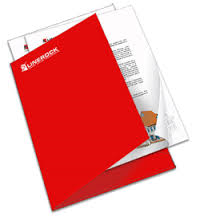 [Speaker Notes: обробка персональних даних - будь-яка дія або сукупність дій, таких як збирання, реєстрація, накопичення, зберігання, адаптування, зміна, поновлення, використання і поширення (розповсюдження, реалізація, передача), знеособлення, знищення персональних даних, у тому числі з використанням інформаційних (автоматизованих) систем;   

Відповідно до Закону України «Про захист персональних даних» 2010 р., обробка персональних даних, це: «будь-яка дія або сукупність дій, таких як збирання, реєстрація, накопичення, зберігання, адаптування, зміна, поновлення, використання і поширення (розповсюдження, реалізація, передача), знеособлення, знищення персональних даних, у тому числі з використанням інформаційних (автоматизованих) систем».
Всупереч поширеному помилковому твердженню обробкою є не лише вчинення вказаних дій із систематизованою сукупністю персональних даних (базою даних, реєстром, каталогом, досьє тощо). Збір, реєстрація, накопичення чи будь-яка інша із дія з боку володільця будь-якої інформації навіть про одного суб’єкта персональних даних, у будь якій формі є обробкою в розумінні Закону.]
Обробка персональних даних здійснюється
відкрито і прозоро із застосуванням засобів та у спосіб, що відповідають визначеним цілям такої обробки.
Персональні дані мають бути точними, достовірними та оновлюватися в міру потреби, визначеної метою їх обробки.
Склад та зміст персональних даних мають бути відповідними, адекватними та ненадмірними стосовно визначеної мети їх обробки.
Принципи викладено в статті 6 Закону, відповідно до якої:
Обробка персональних даних здійснюється для конкретних і законних цілей, визначених за згодою суб’єкта персональних даних, або у випадках, передбачених законами України, у порядку, встановленому законодавством.
Відповідно до закону

Закони повинні бути «доступними для зацікавлених осіб і передбачуваними щодо наслідків їх дії»
ЄСПЛ Справи «Ротару проти Румунії»
«Тейлор-Себорі проти Сполученого Королівства»
у національному законодавстві не визначено порядок обробки персональних даних правоохоронними органами
[Speaker Notes: Практика ЄСПЛ визнає втручання законним, якщо воно передбачено у положеннях національного законодавства, що має певні характеристики. Закони повинні бути «доступними для зацікавлених осіб і передбачуваними щодо наслідків їх дії». 108 Норма є «передбачуваною», якщо вона сформульована з достатньою чіткістю, що дає змогу кожному, хто потребує відповідної поради, вивіряти свою поведінку».109 «Ступінь чіткості, що вимагається від закону» у зв’язку з цим залежатиме від конкретного питання.»

Приклад: 
«Ротару проти Румунії»
Фабула: 
У справі “Rotaru v. Romania” Служба розвідки Румунії (далі – СРР) володіла файлом, що містив персональні дані заявника. Серед іншого, там містилася інформація п’ятдесятилітньої давності про студентські роки заявника, навчання, участь в політичних організаціях – загалом загальнодоступна інформація. Заявник стверджував, що зберігання вказаної інформації СРР було незаконним (фактично мова йшла про те, що на заявника в СРР було сформовано окрему «справу»). 
Служба розвідки Румунії отримала від Секурітате великий об'єм інформації про заявника. Заявник звернувся до судів і вказав, що Служба розвідки утримує вказану інформацію незаконно.
Законодавство: Закон про СРР – право збирати інформацію, необхідну для виконання розвідувальних функцій. Закон також передбачав перехід інформації, що була в розпорядженні Секурітате, до СРР (доступ до інф надавався з дозволу Директора).
Законність: щодо повноважень збирати таку інформацію: закон не передбачав, яка інформація збирається, щодо яких суб'єктів, за яких умов збирається, яка процедура; щодо права зберігати та використовувати матеріали архівів Секурітате: не визначено хто може отримувати доступ до архівів, характер файлів, процедура отримання доступу.
Відсутність судового контролю як на етапі проведення негласних слідчих дій, так і на етапі після їх завершення.

Таким чином, у справі «Ротару проти Румунії» ЄСПЛ встановив порушення статті 8 ЄКПЛ через той факт, що румунське законодавство дозволяє право збирати, записувати та зберігати в секретних файлах інформацію, яка може зашкодити інтересам національної безпеки, і не передбачає обмежень щодо здійснення цих повноважень, які залишаються на розсуд влади. Наприклад, у національному законодавстві не визначено вид інформації, який можна обробляти, категорії людей, до яких застосовуються заходи стеження, обставини, за яких можуть бути прийняті такі заходи або процедури, яких необхідно дотримуватися. З огляду на ці недоліки Суд дійшов висновку, що національне законодавство не відповідає вимозі передбачуваності у контексті статті 8 ЄКПЛ і що цю статтю було порушено.

Приклад: у справі «Тейлор-Себорі проти Сполученого Королівства» за заявником було встановлено поліцейське стеження. За допомогою пейджера–клона заявника поліція змогла перехопити надіслані йому повідомлення. Згодом заявника було заарештовано і йому були пред’явлені обвинувачення у змові щодо постачання наркотиків. Частину його обвинувальної справи складали записані сучасним способом повідомлення з пейджера, які поліція розшифрувала. Однак, на момент судового розгляду справи заявника у британському законодавстві не було жодного положення, яке б регулювало процес перехоплення повідомлень, які передаються приватною телекомунікаційною системою. Отже, втручання в його права не було здійснено у «відповідності до закону». ЄСПЛ дійшов висновку, що було порушено статтю 8 ЄКПЛ.]
Принцип пропорційності
Склад та зміст персональних даних мають бути відповідними, адекватними та ненадмірними стосовно визначеної мети їх обробки.

Категорії вибраних для обробки ПД мають бути необхідними для досягнення заявленої мети.
ЄСПЛ
Справи «Авілкіна проти Росії»
«Л.Х. проти Латвії»
[Speaker Notes: У практиці Європейського суду з прав людини вказаний принцип сформульовано як принцип необхідності/пропорційності (див. принцип законності вище).
На перший погляд все видається зрозумілим, однак на практиці дотримання вказаного принципу перебуває на доволі низькому рівні. Відповідно до вказаного принципу склад та зміст персональних даних, що обробляються володільцем, а також спосіб їх обробки, повинні відповідати легітимній меті їх обробки. Тобто, по-перше, оброблятися повинні виключно ті дані, обробка яких необхідна для досягнення мети (відповідність та ненадмірність даних – див. Приклад 1 нижче), і, по-друге, навіть якщо певні дані і є необхідними для досягнення мети, їх обробка буде незаконною, якщо її можна досягти і не здійснюючи обробки вказаних даних (адекватність – див. Приклад 2 нижче). 

Окремо слід зазначити, що обробка персональних даних, на яку особа дає згоду, також повинна бути пропорційною меті обробки. Навіть, якщо особа надала згоду на обробку персональних даних, які по своїй суті непотрібні для досягнення поставленої мети обробки, така обробка розглядатиметься як непропорційна та становитиме порушення законодавства про захист персональних даних. 


Рішення ЄСПЛ у справі «Авілкіна проти Росії»
Фабула: В ході проведення перевірки діяльності релігійної організації свідків Єгови за скаргою, направленою ГО «Комітет спасіння молоді» (на думку ГО свідки Єгови заставляли парафіян своїх відмовлятися від переливання крові), прокуратура збирала в медичних закладів інформацію щодо свідків Єгови, які відмовилися від переливання крові. Національні суди відмовилися визнати дії прокуратури незаконними, оскільки згідно із законом прокуратура в ході перевірки мала доступ до будь-якої інформації, і в тому числі медичної.
Рішення Суду: було втручання в права особи, гарантовані статтею 8 Конвенції
Законність: Є законні підстави для отримання інформації, але відповідні положення закону є надто загальними. У зв'язку з цим Суд вказав, що в такому випадку слід мати детальні норми щодо порядку та сфери застосування вказаних положень закону, а також щодо порядку надання такої інформації, оскільки саме цим забезпечуються достатні гарантії проти свавільності та зловживання. Однак, на думку Суду це питання тісно пов'язано із питанням необхідності.
Наявність легітимної: боротьба зі злочинністю
Необхідність та пропорційність втручання (чи були мотиви на користь такого втручання співмірними, відповідними та достатніми):
особи, щодо яких проводилася перевірка не були підозрюваними, обвинуваченими (просто проводилася перевірка діяльності релігійної організації);
медичні заклади не зверталися до суду з метою проведення примусового переливання (що можливо у випадку загрози життю), не повідомляли про вчинення злочину чи примусу з боку братів по релігії з метою відмови від лікування;
прокуратура не пробувала отримати згоду пацієнтів;
Не було порядку реалізації повноважень прокуратури на отримання документів;
суди переглянули скаргу заявників, однак не задовольнили (і що головне не встановили справедливого балансу інтересів, не надали обґрунтування передачі інформації), тим самим підтвердивши необмежені повноваження прокуратури. 
Відтак не було відповідних та достатніх мотивів.

Справа «Л.Х. проти Латвії»

У 1997 році у зв’язку з розривом матки заявниці, яка була на той момент вагітна довелося терміново робити Кесарів розтин та народжувати. В ході операції хірург без згоди на то заявниці провів заявниці перев'язку маткової труби. З огляду на те, що позасудового вирішення досягти не вдалося в 2006 році заявниця через суд отримала компенсацію за незаконну стерилізацію.
У 2004 році лікарня звернулася до інспекції по якості надання медичної допомоги з проханням надати висновок щодо якості наданих заявниці медичних послуг.
Інспекція зібрала інформацію з 3-ох медичних установ щодо надання заявниці мед допомоги з 1996 по 2003 роки та дійшла висновку про відсутність порушення прав заявниці.
Заявниця оскаржила до суду факт збору чутливої інформації щодо неї Інспекцією, однак судами усіх інстанцій було відмовлено в задоволенні її позову з посиланням на ЗЗПД (аналогічний ст. нашого) та основи законодавства.
Закон про медичну допомогу: Інспекція здійснює контроль за якістю медичної допомоги.
Статут (Постанова КМУ): Інспекція мала право розглядати скарги, проводити планові та позапланові перевірки за зверненнями, готувати висновки, звіти, збирати необхідну інформацію, давати рекомендації, накладати стягнення.
Закон про ЗПД стаття 11 (наша 7): обробка медичних даних можлива, якщо необхідна в цілях лікування або організації надання медичних послуг. + виконання обов'язку.
Суд: законодавство – Інспекція мала право на збір інформації за зверненням установи (не лише за скаргами, як то наголошував заявник).
Збір інформації розпочався через сім років після надання медичних послуг, відтак сумнівно, що він здійснювався «в цілях лікування або організації надання медичних послуг» (надто широке тлумачення винятку із заборони обробляти дані).
Заявника не повідомляли, що на прикладі його справи здійснюється оцінка надання допомоги (так стверджував Уряд, заявник говорив, що єдина мета – це надання доказів у справі). Жодних рекомендацій лікарні не надавали за результатами перевірки. Звіт стосувався дій одного з лікарів і був наданий якраз під час судового провадження щодо лікарні.
Суди не проаналізували, які саме норми стали підставою для отримання інформації, з якою саме метою (в загальному – оцінка якості надання медичної допомоги), а відтак не оцінили пропорційності 
Інспекція не запитувала заявника про надання згоди на оцінку якості медичної допомоги на його справі, не повідомляла про збір інформації про нього. Таким чином, позицію заявниці не було взято до уваги (авт. а по суті – це те ж саме наукове дослідження).
Твердження Уряду про те, що дослідження проводилося з метою визначитися, чи слід притягували хірурга до відповідальності, також не могло відповідати дійсності. Так, строки притягнення до відповідальності до того часу закінчилися і не Інспекції було вирішувати, чи слід притягувати хірурга до к.в. 
Закон не встановлював жодних меж щодо збору чутливої інформації. Інспекцією було зібрано інформацію за сім років (за рік до операції та 6 після) з 3-ох установ, щоб оцінити одне хірургічне втручання. Цьому не було надано жодного обгрунтування.
Відтак, втручання не було законним і не містило достатніх гарантій проти свавілля.]
Мета обробкиСтаття 6. Загальні вимоги до обробки персональних даних
Мета обробки персональних даних має бути сформульована:
   в законах, 
   інших нормативно-правових актах, 
   положеннях, установчих чи інших документах, які регулюють   діяльність володільця персональних даних, та 
   відповідати законодавству про захист персональних даних.
Обробка персональних даних здійснюється відкрито і прозоро зі застосуванням засобів та у спосіб, що відповідають визначеним цілям такої обробки.
Персональні дані мають бути точними, достовірними та оновлюватися в міру потреби, визначеної метою їх обробки.
Склад та зміст персональних даних мають бути відповідними, адекватними та ненадмірними стосовно визначеної мети їх обробки.
Персональні дані обробляються у формі, що допускає ідентифікацію фізичної особи, якої вони стосуються, не довше, ніж це необхідно для законних цілей, у яких вони збиралися або надалі оброблялися.
Стаття 11. Підстави для обробки персональних даних
Згода суб’єкта персональних даних – це добровільне волевиявлення фізичної особи (за умови її поінформованості) щодо надання дозволу на обробку її персональних даних відповідно до сформульованої мети їх обробки, висловлене у письмовій формі або у формі, що дає змогу зробити висновок про надання згоди 
                                                   (ст. 2 Закону України «Про ЗПД»)
Згода суб’єкта персональних даних
У сфері електронної комерції згода суб’єкта персональних даних може бути надана під час реєстрації в інформаційно-телекомунікаційній системі суб’єкта електронної комерції шляхом проставлення відмітки про надання дозволу на обробку своїх персональних даних відповідно до сформульованої мети їх обробки, за умови, що така система не створює можливостей для обробки персональних даних до моменту проставлення відмітки;
 (ст. 2 Закону України «Про ЗПД»)
Стаття 11. Підстави для обробки персональних даних
2) дозвіл на обробку персональних даних, наданий володільцю персональних даних відповідно до закону виключно для здійснення його повноважень;
3) укладення та виконання правочину, стороною якого є суб’єкт персональних даних або який укладено на користь суб’єкта персональних даних чи для здійснення заходів, що передують укладенню правочину на вимогу суб’єкта персональних даних;
4) захист життєво важливих інтересів суб’єкта персональних даних;
5) необхідність виконання обов’язку володільця персональних даних, який передбачений законом;
6) необхідність захисту законних інтересів володільця персональних даних або третьої особи, якій передаються персональні дані, крім випадків, коли потреби захисту основоположних прав і свобод суб'єкта персональних даних у зв'язку з обробкою його даних переважають такі інтереси.
[Speaker Notes: 3.3. ОСНОВНІ ПІДСТАВИ ОБРОБКИ ПЕРСОНАЛЬНИХ ДАНИХ.
Згода
Згода суб’єкта персональних даних – це добровільне волевиявлення фізичної особи (за умови її поінформованості) щодо надання дозволу на обробку її персональних даних відповідно до сформульованої мети їх обробки, висловлене у письмовій формі або у формі, що дає змогу зробити висновок про надання згоди (ст. 2 Закону).
Із зазначеного видно, що для того, щоб відповідати Закону згода повинна володіти трьома невід’ємними ознаками:
-	добровільність;
-	поінформованість;
-	зовнішня форма, що дає змогу зробити висновок про надання згоди.
Добровільність згоди проявляється у відсутності прямого чи опосередкованого примусу при її наданні. За загальним правилом суб’єкт персональних даних має право самостійно вирішувати питання щодо того, чи давати згоду на обробку своїх персональних даних. Вказане підтверджується і тим, що як згідно з Конвенцією, Директивою, так і згідно з Законом (п. 11 ч. 2 ст. 8) згода суб’єкта може бути відкликана ним у будь-який час.
 Щодо прямого примусу, то тут все більш-менш зрозуміло – згода не може бути добровільною, якщо надавалася під тиском з боку представників володільця чи інших осіб. Якщо мова йде про опосередкований примус, мається на увазі ситуація, коли отримання особою тієї чи іншої життєво важливої послуги, чи реалізація тих чи інших прав ставиться в залежність від надання нею згоди на обробку персональних даних. Зазвичай таке трапляється у випадках нерівності між суб’єктом та володільцем, зокрема залежності суб’єкта від володільця (зазвичай так і буває, оскільки суб’єкт звертається до володільця за тими чи іншими послугами). Вказана ситуація потребує більш детального висвітлення, оскільки до цього часу є доволі поширеною в українському суспільстві. 
Наприклад, впродовж тривалого часу особа не могла зареєструвати права на нерухоме майно, отримати диплом про закінчення школи чи ВУЗу, соціальну допомогу, адміністративну послугу в ЦНАП, а інколи і медичну допомогу, не надавши перед цим згоду на обробку персональних даних (вказаний перелік таких ситуації не є вичерпними і проблема досі залишається актуальною). Таким чином, особа ставиться у ситуацію, коли відмовившись від надання згоди, втрачає можливість реалізувати ті чи інші інколи життєво важливі права. Відтак, порушується принцип добровільності згоди.
Поінформованість передбачає, що перед наданням згоди на обробку персональних даних суб’єкт повинен отримати достовірну інформацію про те, ким, з якою метою будуть оброблятися його персональні дані, кому будуть передаватися, які саме дані (склад даних), а також про права, визначені Законом (ст. 12 Закону).
Закон не передбачає форми надання такої інформації, однак очевидно, що, по-перше, володілець повинен за будь-яких умов мати можливість підтвердити факт надання такої інформації особі, оскільки в протилежному випадку це буде розглядатися як порушення статті 12 Закону і, по-друге, така інформація повинна бути надана в доступному вигляді.
Наприклад, інформація не буде вважатися доступною, якщо надана у дуже складному вигляді, як це наприклад часто трапляється у мережі Інтернет, коли особі пропонується ознайомитися з умовами надміру великого та складного договору чи іншого документу, що може забрати непропорційно багато часу в порівнянні з тими перевагами, які хоче отримати особа, погодившись з його положеннями. В такому випадку особі слід окремо надати коротко та в доступному вигляді інформацію, визначену статтею 12 Закону.
Також не може вважатися доступною інформація, яка не надається особі перед наданням згоди безпосередньо, а натомість надається посилання на джерело, де міститься всі необхідні відомості. В якості прикладу можна навести поширену ситуацію, наприклад, із отриманням кредиту, коли особа заповнює анкету та подає заяву, у якій, серед іншого, погоджується з умовами та правилами надання банківських послуг, що зазвичай розміщені на сайті банківської установи. У вказаних умовах дійсно міститься інформація щодо обробки персональних даних клієнта. Формально все вірно – особа має можливість ознайомитися з умовами до підписання заяви та анкети. Однак, на момент фактичного укладення договору така інформація відсутня в доступному вигляді, що призводить до того, що угода підписується без розуміння того, як оброблятимуться персональні дані, необхідні для її виконання. 
Відтак, інформація щодо порядку обробки персональних даних повинна надаватися у вигляді, доступному для розуміння особою, яка не є спеціалістом у сфері законодавства про захист персональних даних.
Зазвичай володілець повинен отримати від суб’єкта персональних даних згоду на обробку його персональних даних у письмовому вигляді. Допускається будь-яка інша форма надання згоди (див. приклад, наведений нижче), однак володілець повинен мати змогу підтвердити наявність згоди впродовж всього часу здійснення обробки персональних даних. Вказане тлумачення підтверджується комплексним аналізом положень статті 2, 6 та 11 Закону. Інше розуміння є недопустимим, оскільки передбачатиме існування ситуацій, коли персональні дані оброблятимуться начебто на підставі згоди, яка нічим не підтверджується. Така обробка немає законних підстав, а відтак, є незаконною.
Приклад.
Благодійна організація, яка займається закупкою медичного обладнання та медикаментів для осіб хворих на діабет, звертається до департаменту охорони здоров’я з пропозицією розіслати серед лікарів-ендокринологів оголошення щодо проведення акції. Відповідно до її умов особи, які страждають на діабет, можуть зателефонувати за вказаним в оголошенні номером та зареєструватися (надати ім’я, прізвище, по батькові, телефон та домашню адресу) для участі в акції, за результатами якої вони безоплатно отримують ті чи інші медикаменти/обладнання, необхідні тим, хто страждає діабетом. Після цього, осіб повідомляють, коли та де можна отримати подарунки. При собі необхідно мати документи, які посвідчують особу та підтверджують наявність діабету.
Особи, які зареєструються автоматично вважаються такими, що надали згоду на обробку персональних даних.]
Стаття 21. Повідомлення про дії з персональними даними
10 днів - про передачу персональних даних третій особі 
не здійснюються у разі:
1) передачі персональних даних за запитами при виконанні завдань оперативно-розшукової чи контррозвідувальної діяльності, боротьби з тероризмом;
2) виконання органами державної влади та органами місцевого самоврядування своїх повноважень, передбачених законом;
3) здійснення обробки персональних даних в історичних, статистичних чи наукових цілях;
4) повідомлення суб’єкта персональних даних відповідно до вимог частини другої статті 12 цього Закону.
Суб'єкт персональних даних повідомляється про (ст.12)
володільця персональних даних, 
склад та зміст зібраних персональних даних, 
свої права, визначені цим Законом, 
мету збору персональних даних 
осіб, яким передаються його персональні дані
Стаття 16. Порядок доступу до персональних даних
ЗГОДА
ЗАКОН
АБО
У запиті зазначаються:
1) прізвище, ім'я та по батькові, місце проживання (місце перебування) і реквізити документа, що посвідчує фізичну особу, яка подає запит (для фізичної особи - заявника);
2) найменування, місцезнаходження юридичної особи, яка подає запит, посада, прізвище, ім'я та по батькові особи, яка засвідчує запит; підтвердження того, що зміст запиту відповідає повноваженням юридичної особи (для юридичної особи - заявника);
3) прізвище, ім'я та по батькові, а також інші відомості, що дають змогу ідентифікувати фізичну особу, стосовно якої робиться запит;
4) відомості про базу персональних даних, стосовно якої подається запит, чи відомості про володільця чи розпорядника персональних даних;
5) перелік персональних даних, що запитуються;
6) мета та/або правові підстави для запиту.
стаття 21 Закону України «Про інформацію»
«Конфіденційною є інформація про фізичну особу, а також інформація, доступ до якої обмежено фізичною або юридичною особою, крім суб'єктів владних повноважень. Конфіденційна інформація може поширюватися за бажанням (згодою) відповідної особи у визначеному нею порядку відповідно до передбачених нею умов, а також в інших випадках, визначених законом.»
Не є конфіденційною інформацією персональні дані,
що стосуються здійснення особою, яка займає посаду, пов'язану з виконанням функцій держави або органів місцевого самоврядування, посадових або службових повноважень
персональні дані, зазначені у декларації про майно, доходи, витрати і зобов'язання фінансового характеру
про отримання у будь-якій формі фізичною особою бюджетних коштів, державного чи комунального майна.
стаття 25 ЗУ «Про ЗПД»Дозволяється обробка персональних даних без застосування положень цього Закону, якщо така обробка здійснюється:.
2) виключно для журналістських та творчих цілей, за умови забезпечення балансу між правом на повагу до особистого життя та правом на свободу вираження поглядів
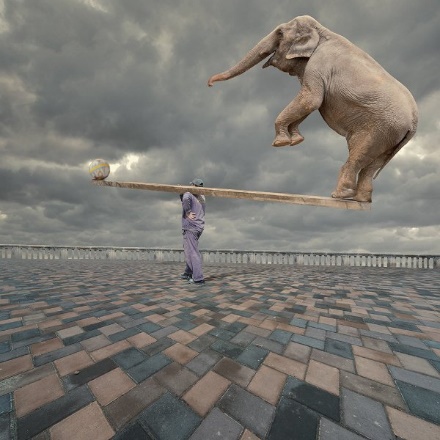 [Speaker Notes: У цьому контексті слід також звернутися до практики Європейського суду з прав людини щодо балансу між правом особи на приватність та свободу вираження поглядів. Класичними у цьому відношенні є рішення Європейського суду з прав людини у справах «Фон Ганновер проти Німеччини», «Фон Ганновер проти Німеччини (№ 2)» та «Фон Ганновер проти Німеччини (№ 3)». 

Приклад: у справі «Фон Ганновер проти Німеччини» (№ 2)29 ЄСПЛ не визнав факту порушення права на повагу до приватного життя за
ст.8 ЄКПЛ, коли принцесі Монако Кароліні було відмовлено у накладенні судової заборони на публікацію фотографії з її зображенням та зображенням її чоловіка, яку було зроблено під час відпочинку на лижах.
Фотографія супроводжувалась статтею, у якій, між іншим, також повідомлялося про поганий стан здоров’я князя Реньє. ЄСПЛ дійшов висновку,
що національними судами було точно дотримано балансу права видавничих компаній на свободу вираження поглядів та права заявників на
повагу до їхнього приватного життя. Характеристика національними судами хвороби князя Реньє як події у сучасному суспільстві не може вважатися необґрунтованою і ЄСПЛ визнав можливим прийняти той факт, що фотографія, яка розглядалася у контексті статті, принаймні, деякою
мірою сприяла дискусіям у суспільстві. Суд дійшов висновку про відсутність порушення статті 8 ЄКПЛ.
Заявителями являлись принцесса Каролина фон Ганновер, дочь покойного князя Монако Ренье III, и ее муж принц Эрнст Август фон Ганновер. С начала 1990-х годов принцесса Каролина добивалась, часто в судебном порядке, запрета публикаций фотографий ее личной жизни в прессе. Две серии фотографий, опубликованных в немецких журналах в 1993 и 1997 годах, стали предметом разбирательства в германских судах, которое окончилось решениями Верховного федерального суда в 1995 году и Федерального конституционного суда в 1999 году, отклонившими ее требования.

Это разбирательство стало предметом Постановления Европейского Суда по делу "Фон Ганновер против Германии" [Von Hannover v. Germany]* (* Постановление от 24 июня 2004 г. по делу "Фон Ганновер против Германии" [Von Hannover v. Germany], жалоба N 59320/00, "Информационный бюллетень по прецедентной практике Европейского Суда по правам человека" N 65.) (первое Постановление по делу фон Ганновер), в котором Европейский Суд установил нарушение права принцессы Каролины на уважение личной жизни в соответствии со статьей 8 Конвенции.

После этого Постановления заявители возбудили дополнительные разбирательства в национальных судах о вынесении предписания, ограничивающего новую публикацию трех фотографий, которые были сделаны без их согласия во время лыжных каникул в 2002-2004 годах и уже были опубликованы в двух германских журналах. Верховный федеральный суд вынес предписание в отношении двух фотографий, которые нашел не связанными с дискуссией, представляющей общий интерес. Однако он отказал в вынесении предписания в отношении третьей фотографии, на которой заявители изображались на прогулке во время лыжного отдыха в Санкт-Морице в сопровождении статьи, сообщавшей, в частности, о неудовлетворительном состоянии здоровья князя Ренье. Данное решение было поддержано Федеральным конституционным судом, который установил, что Верховный федеральный суд имел веские основания полагать, что неудовлетворительное состояние здоровья правящего князя представляло вопрос общего интереса, и пресса имела право сообщать о том, как его дети сочетают обязательство семейной солидарности с законными потребностями их права на уважение личной жизни, в том числе с желанием отправиться на отдых. Вывод Верховного федерального суда о том, что фотография имела достаточно тесную связь с событием, описанным в статье, не подлежал оспариванию с точки зрения конституции.]
СТРОКИ РОЗГЛЯДУ ЗАПИТУ
10 днів - вивчення запиту на предмет його задоволення 
30 днів - запит задовольняється
!!!
Суб'єкт персональних даних має право на одержання будь-яких відомостей про себе у будь-якого суб'єкта відносин, пов'язаних з персональними даними, за умови надання інформації, визначеної у пункті 1 частини четвертої цієї статті, крім випадків, установлених законом.
Принцип прозорості обробки
Інформування суб’єктів персональних даних до початку процедури обробки, принаймні, про мету, про особу володільця та про його адресу. 
Процедуру обробки не може бути засекречено та утаємничено (якщо інше не встановлено законом). 
Суб’єкти персональних даних мають право на доступ до своїх даних.
ЄСПЛ
Справи «Хараламбі проти Румунії» та 
               «K.Х. та інші проти Словаччини»
[Speaker Notes: Принцип ретельності обробки

Ретельність обробки означає її прозорість, особливо, по відношенню до суб’єктів персональних даних.
• Володільці персональних даних повинні інформувати суб’єктів персональних даних до початку процедури обробки, принаймні, про мету, про особу володільця та про його адресу.
• Процедуру обробки персональних даних не може бути засекречено та утаємничено, якщо інше не встановлено законом.
• Суб’єкти персональних даних мають право на доступ до своїх даних, де б вони не оброблювалися.

Принцип ретельності обробки регулює, передусім, взаємовідносини між володільцем та суб’єктом персональних даних.

Прозорість

Цей принцип зобов’язує володільця персональних даних постійно інформувати суб’єктів персональних даних про те, як використовуються їхні персональні дані.

Приклад: у справі «Хараламбі проти Румунії»  заявник звернувся з проханням про надання йому доступу до досьє, яке було заведено на нього секретною службою, проте його прохання було задоволено лише через п’ять років. ЄСПЛ ще раз підтвердив, що особи, на які органами державної влади було заведено досьє, життєво зацікавлені у можливості отримати до них доступ. Влада була зобов’язана забезпечити ефективною процедурою доступ до такої інформації. ЄСПЛ визнав, що ані обсяг переданого досьє, ані недоліки архівної системи не виправдовують п’ятирічної затримки у задоволенні прохання заявника про доступ до його досьє. Влада не забезпечила заявника ефективною та доступною процедурою, яка б уможливила доступ до його персональних документів у розумні строки. Суд дійшов висновку, що було порушено статтю 8 ЄКПЛ. Суб’єкти персональних даних повинні бути поінформовані про операції з обробки у легкий та доступний спосіб, який гарантує, що вони розуміють, що відбуватиметься з їхніми персональними даними. Суб’єкт персональних даних має право бути поінформованим володільцем, якщо є запит щодо того, чи обробляються його або її дані, і, якщо так, то які саме.


Формування довіри

Володільці персональних даних повинні документально доводити суб’єктам персональних даних і громадськості, що вони обробляють персональні дані в законний і прозорий спосіб. Операції з обробки не повинні здійснюватися у таємниці і не повинні мати непередбачувані негативні наслідки. Володільці персональних даних повинні пересвідчуватися у тому, що клієнти або громадяни поінформовані про використання своїх персональних даних. Окрім того, володільці персональних даних, наскільки це можливо, повинні діяти у спосіб, який точно відповідає побажанням суб’єкта персональних даних, особливо у випадку, коли його або її згода є правовими підставами для здійснення обробки.

Приклад: у справі «K.Х. та інші проти Словаччини» заявниками були вісім жінок ромського походження, які під час вагітності та пологів проходили лікування у двох лікарнях у східній Словаччині. Згодом жодна з них, незважаючи на неодноразові спроби, не змогла завагітніти знову. Національні суди зобов’язали лікарні проконсультувати заявниць та їхніх представників і надати рукописні витяги медичних записів, але відхилили їхнє прохання надати дозвіл зробити фотокопії документів, нібито з метою запобігання їхнього неналежного використання. Позитивні зобов’язання держав за статтею 8 ЄКПЛ неодмінно передбачають зобов’язання надавати суб’єкту персональних даних можливості доступу до копій його або її даних. Саме держава мала визначити механізм здійснення копіювання персональних даних або в разі необхідності пред’явити переконливі причини для відмови. У справі заявниць національні суди обґрунтували заборону на копіювання медичних документів, здебільшого, необхідністю захисту відповідної інформації від зловживання. Однак, ЄСПЛ не зміг зрозуміти, яким чином заявниці, які у будь-якому випадку мали б отримати доступ до усіх своїх медичних документів, зловживали б інформацією про себе. Окрім того, ризику такого зловживання можна було б запобігти за
допомогою інших, аніж відмова в копіюванні документів заявниць, засобів, наприклад, шляхом обмеження кола осіб, які мають право на доступ до документів. Держава не пред’явила існування переконливих причин для відмови заявницям у ефективному доступі до інформації, яка стосувалась їхнього здоров’я. Суд дійшов висновку, що було порушено статтю 8.

Що стосується сфери надання інтернет-послуг, характеристики систем обробки персональних даних повинні забезпечувати суб’єктів персональних даних можливістю чіткого розуміння, що відбуватиметься з їхніми персональними даними.
Ретельність обробки персональних даних також означає, що володільці мають бути готові вийти за межі своїх обов’язкових мінімальних законних вимог щодо обслуговування суб’єкта персональних даних, якщо того вимагатимуть законні інтереси суб’єкта персональних даних.]
Стаття 8. Права суб'єкта персональних даних
знати про джерела збирання, місцезнаходження своїх персональних даних, мету їх обробки, місцезнаходження або місце проживання (перебування) володільця чи розпорядника персональних даних або дати відповідне доручення щодо отримання цієї інформації уповноваженим ним особам, крім випадків, встановлених законом;
	отримувати інформацію про умови надання доступу до персональних даних, зокрема інформацію про третіх осіб, яким передаються його персональні дані;
	мати доступ до своїх персональних даних;
	отримувати не пізніш як за тридцять календарних днів з дня надходження запиту, крім випадків, передбачених законом, відповідь про те, чи обробляються його персональні дані, а також отримувати зміст таких персональних даних;
[Speaker Notes: 3.2. Суб’єкт персональних даних має право отримати у відповідь на запит інформацію щодо володільця, факту обробки його даних, порядку обробки, складу та змісту його даних. 
Так, згідно з статтею 8 Закону суб'єкт персональних даних має право:
«1) знати про джерела збирання, місцезнаходження своїх персональних даних, мету їх обробки, місцезнаходження або місце проживання (перебування) володільця чи розпорядника персональних даних або дати відповідне доручення щодо отримання цієї інформації уповноваженим ним особам, крім випадків, встановлених законом;
2) отримувати інформацію про умови надання доступу до персональних даних, зокрема інформацію про третіх осіб, яким передаються його персональні дані;
3) на доступ до своїх персональних даних;
4) отримувати не пізніш як за тридцять календарних днів з дня надходження запиту, крім випадків, передбачених законом, відповідь про те, чи обробляються його персональні дані, а також отримувати зміст таких персональних даних;]
Володільці, розпорядники персональних даних та треті особи 
зобов’язані забезпечити захист цих даних від випадкових втрати або знищення, від незаконної обробки, у тому числі незаконного знищення чи доступу до персональних даних.
Стаття 188-39. Порушення законодавства у сфері захисту персональних даних КУпАП
Неповідомлення або несвоєчасне повідомлення Уповноваженого Верховної Ради України з прав людини про обробку персональних даних або про зміну відомостей, які підлягають повідомленню згідно із законом, повідомлення неповних чи недостовірних відомостей (100-200 нмд)
Невиконання законних вимог (приписів) Уповноваженого Верховної Ради України з прав людини або визначених ним посадових осіб секретаріату Уповноваженого Верховної Ради України з прав людини щодо запобігання або усунення порушень законодавства про захист персональних даних (300-1000 нмд)
Недодержання встановленого законодавством про захист персональних даних порядку захисту персональних даних, що призвело до незаконного доступу до них або порушення прав суб’єкта персональних даних (300-1000 нмд)
Стаття 188-40. Невиконання законних вимог Уповноваженого Верховної Ради України з прав людини
Невиконання законних вимог Уповноваженого Верховної Ради України з прав людини або представників Уповноваженого Верховної Ради України з прав людини -
тягне за собою накладення штрафу на посадових осіб, громадян - суб'єктів підприємницької діяльності від ста до двохсот неоподатковуваних мінімумів доходів громадян.
Адреса: 
01008, м. Київ-08, 
вул. Інститутська, 21/8
Email: hotline@ombudsman.gov.ua
Довідки з питань захисту персональних даних: 
тел.: 044-253-11-35
тел.: 044-253-53-94
тел.: 044-253-81-94